I can divide a number by 1 and itself.

Click on the blue arrow for the video.



Click on the red arrow for the worksheet.
12
9
5
6
Grouping
Sharing
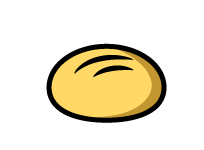 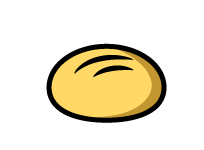 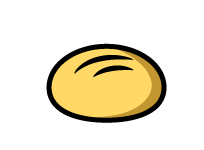 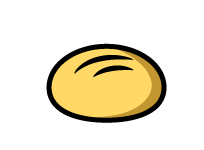 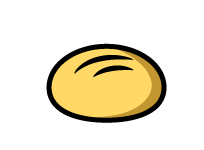 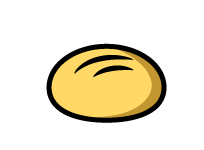 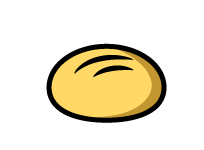 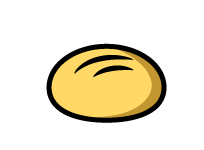 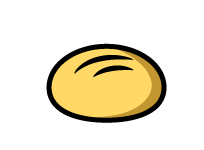 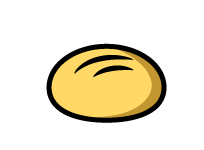 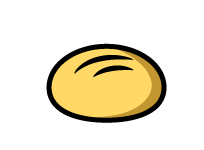 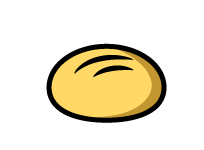 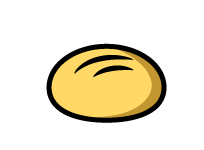 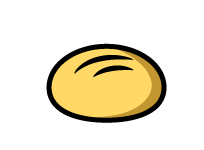 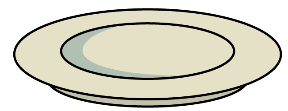 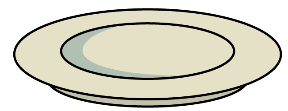 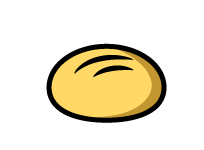 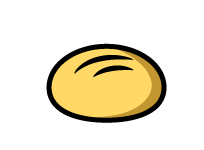 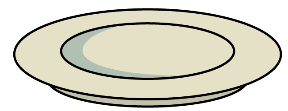 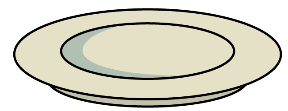 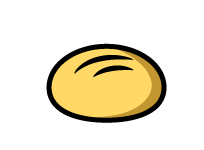 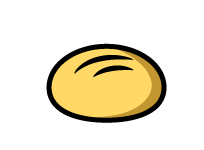 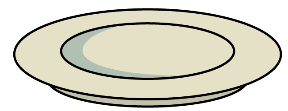 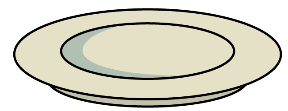 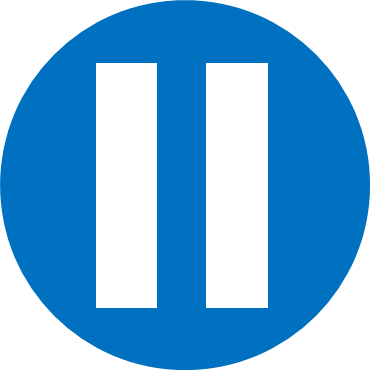 8
Have a think
Grouping
Sharing
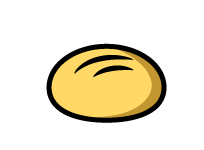 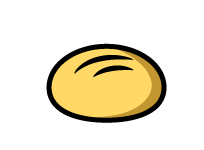 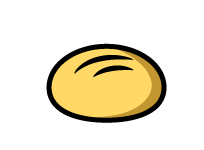 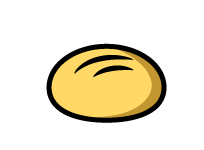 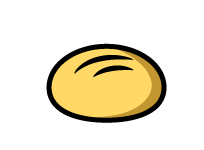 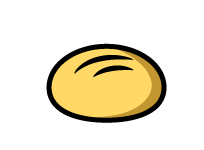 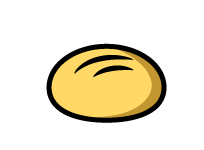 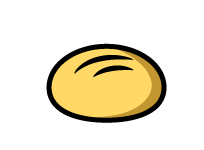 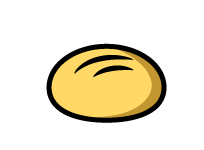 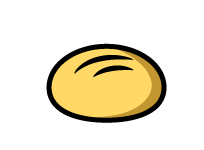 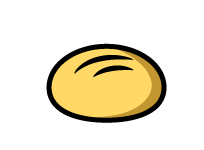 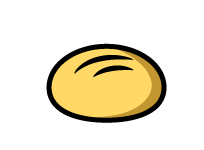 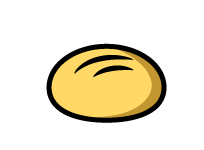 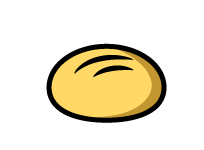 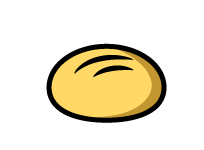 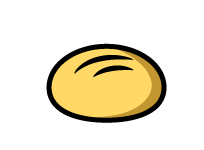 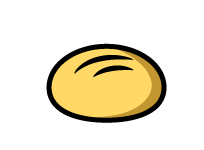 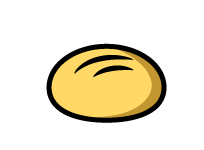 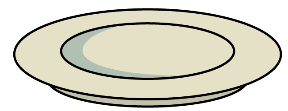 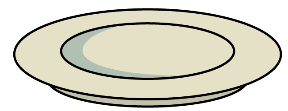 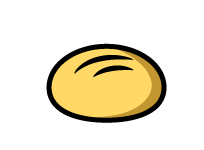 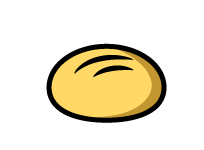 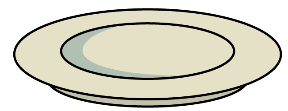 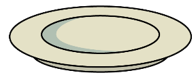 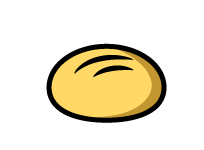 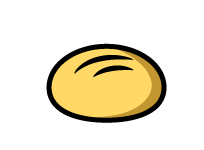 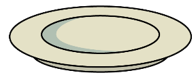 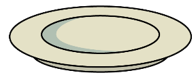 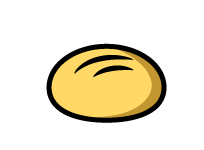 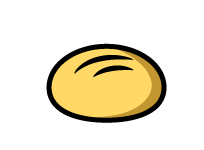 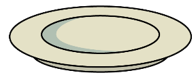 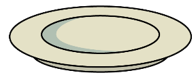 Have a go at question 1 on the worksheet
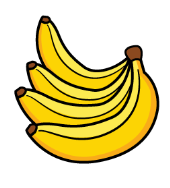 Here is a bunch of 4 bananas.
The bananas are shared between 4 children.
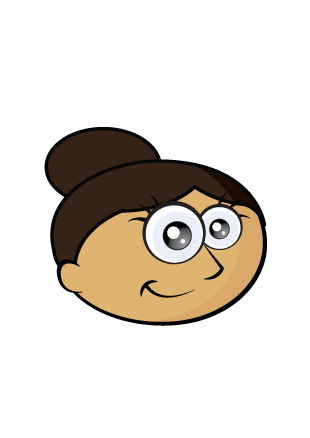 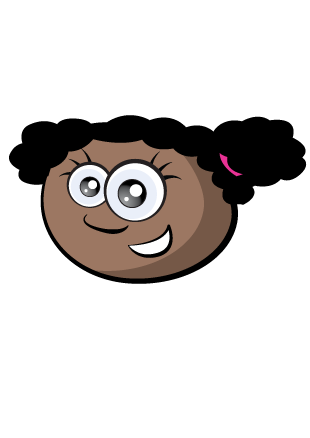 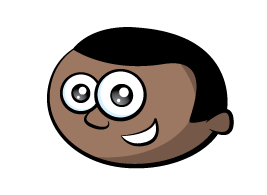 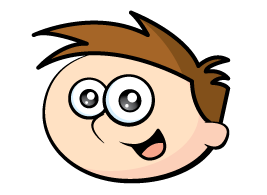 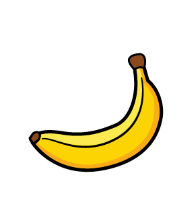 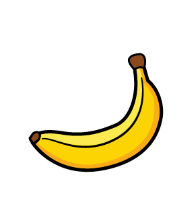 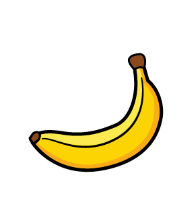 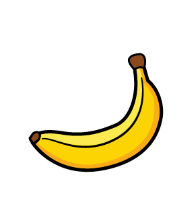 4
4
1
Number of bananas per child
Number of bananas altogether
Number of children
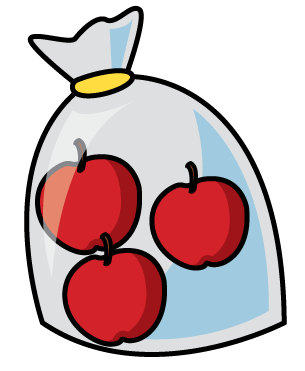 Here is a bag of 3 apples.
The apples are shared between 3 children.
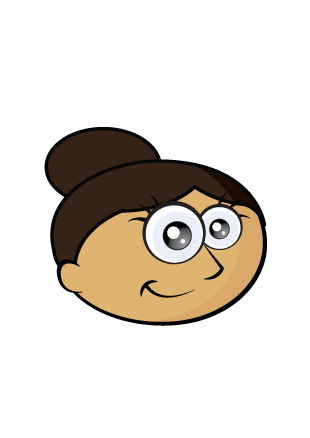 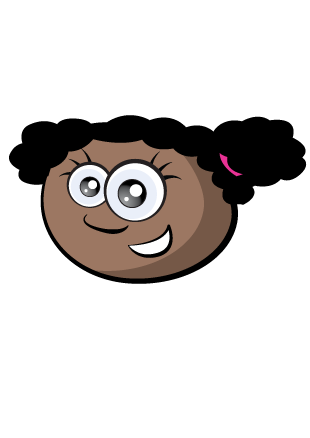 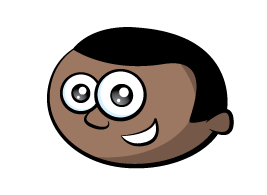 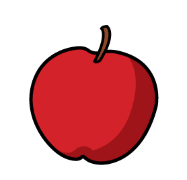 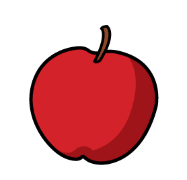 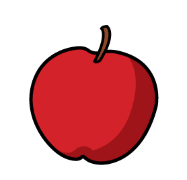 3
3
1
Number of apples per child
Number of apples altogether
Number of children
What do you notice?
A number is being divided by itself.
The answer is 1
There is 1 group of 2 in 2
There is 1 group of 3 in 3
There is 1 group of 4 in 4
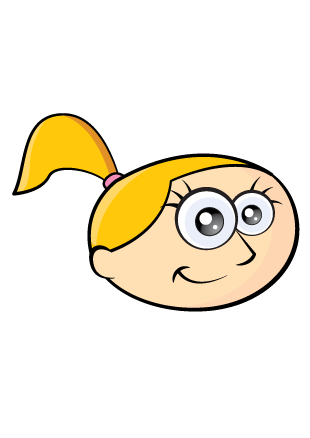 When you divide a number by itself, the answer is 1
Have a go at questions 2 – 5 on the worksheet
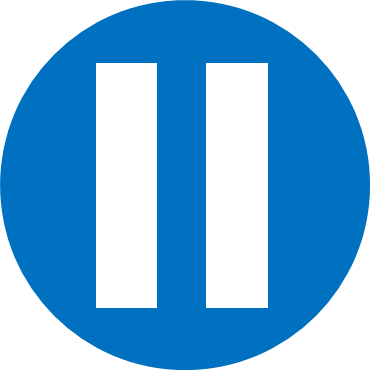 Have a think
3
I only need to divide 9 by 3 to calculate the answer.
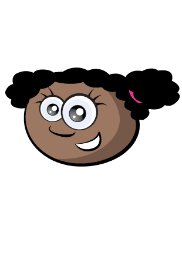 Do you agree?
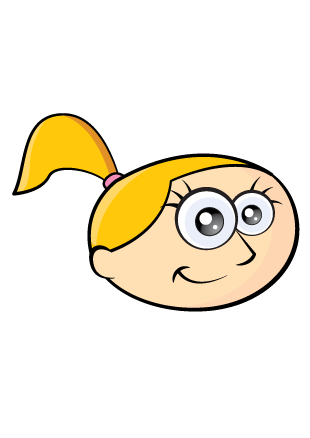 When you divide by 1, the number remains the same.
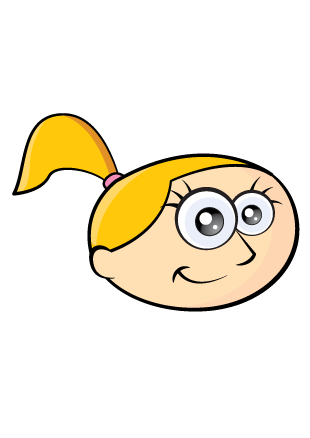 When you divide by 1, the number remains the same.
When you divide a number by itself, the answer is 1
Complete the fact family.
1
7
7
7
1
7
7
7
1
Have a go at the rest of the worksheet